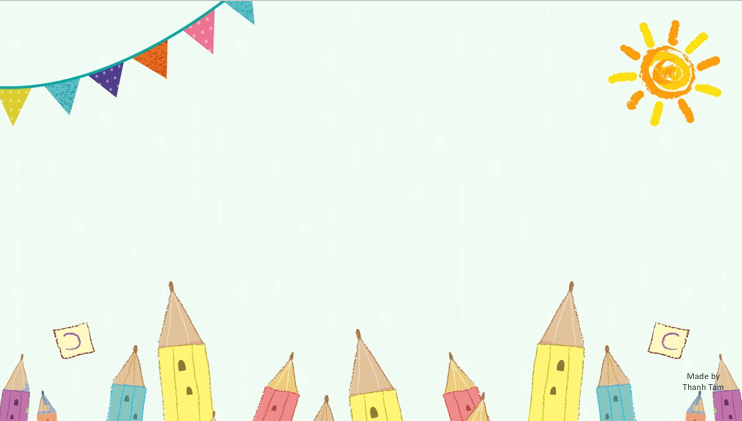 An Thang Primary School
WELCOME TO 
OUR CLASS 4
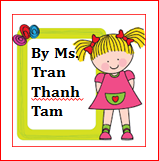 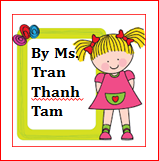 [Speaker Notes: MADE BY FACEBOOK :TRAN THI THANH TAM]
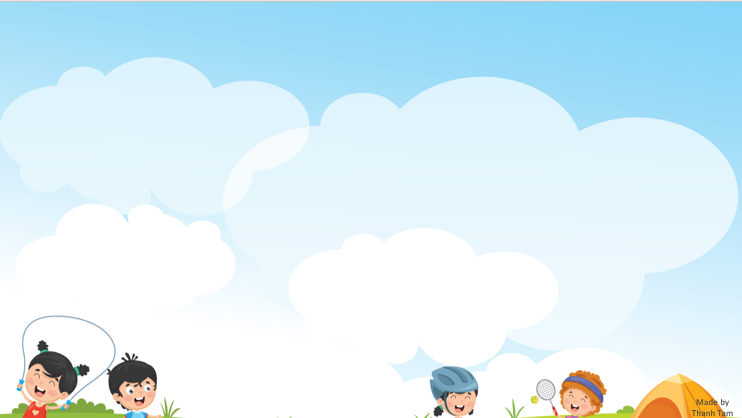 UNIT 6: OUR SCHOOL FACILITIES
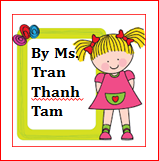 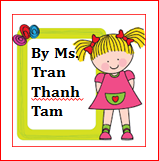 LESSON 1 ( 1, 2, 3)
[Speaker Notes: MADE BY FACEBOOK :TRAN THI THANH TAM]
CONTENTS
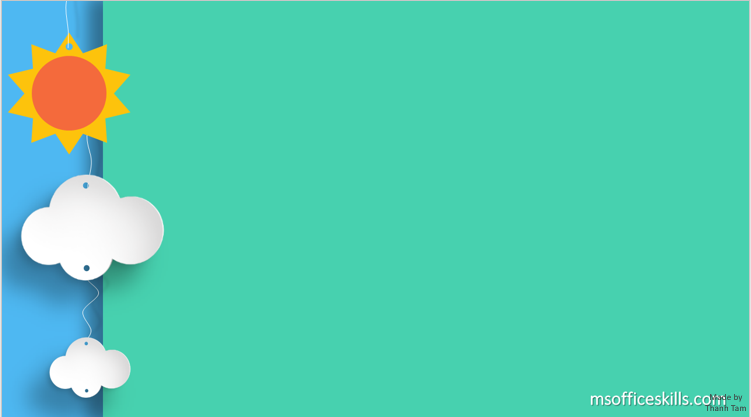 WARM -UP
1
VOCABULARY
2
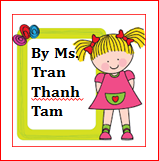 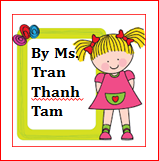 LOOK, LISTEN AND REPEAT
3
LISTEN, POINT AND SAY
4
LET’S TALK
5
6
PLAY GAME
[Speaker Notes: MADE BY FACEBOOK :TRAN THI THANH TAM]
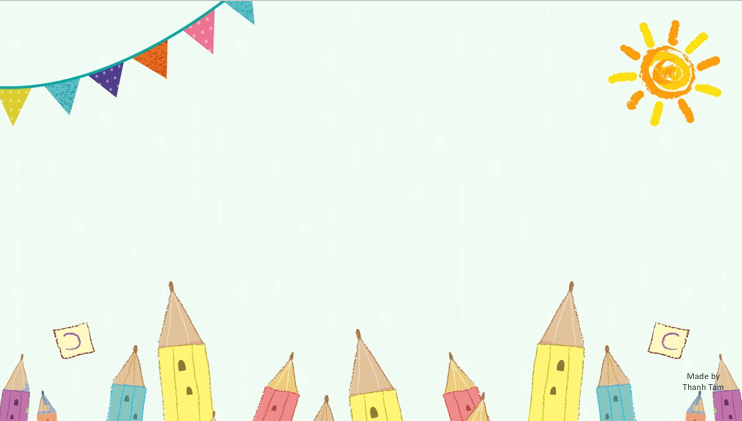 Warm - up
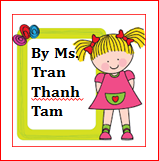 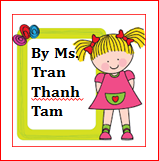 [Speaker Notes: MADE BY FACEBOOK :TRAN THI THANH TAM]
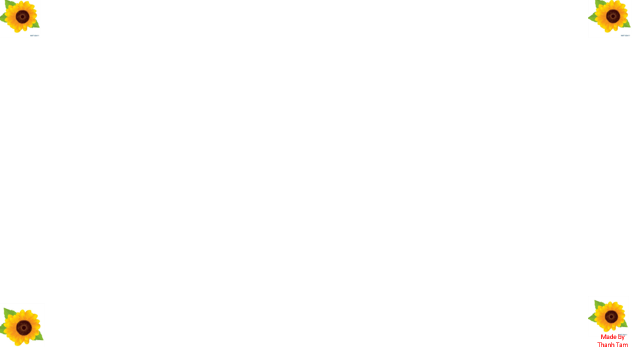 SING THE SONG: HEAD, SHOULDERS, KNEES AND TOES
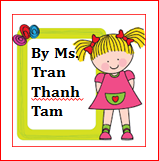 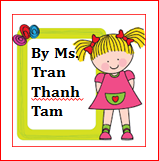 [Speaker Notes: Made by FACEBOOK: TRAN THI THANH TAM]
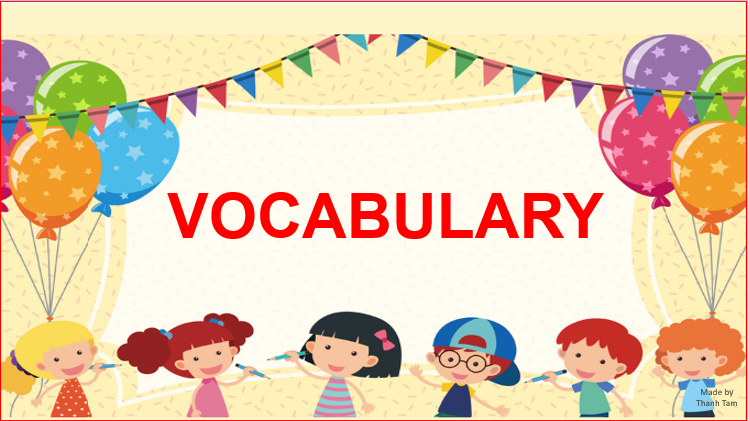 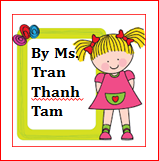 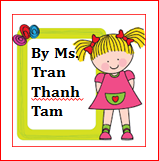 [Speaker Notes: MADE BY FACEBOOK :TRAN THI THANH TAM]
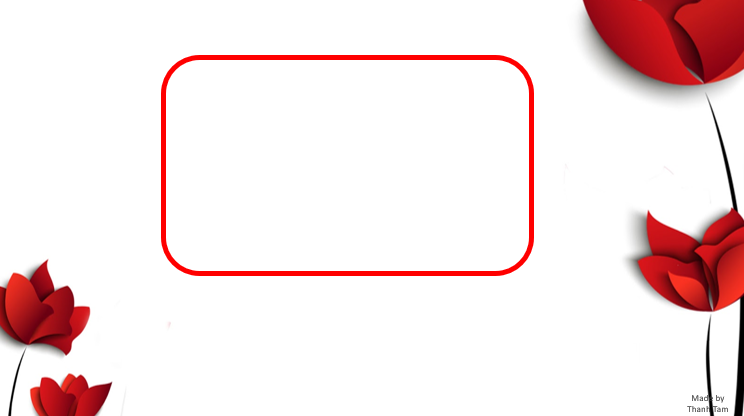 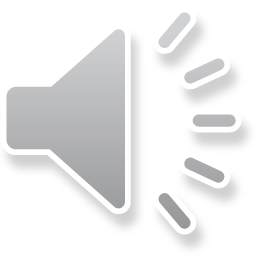 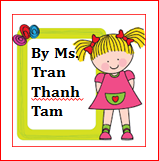 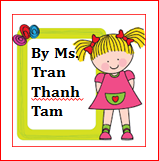 Mountains:núi
[Speaker Notes: MADE BY FACEBOOK :TRAN THI THANH TAM]
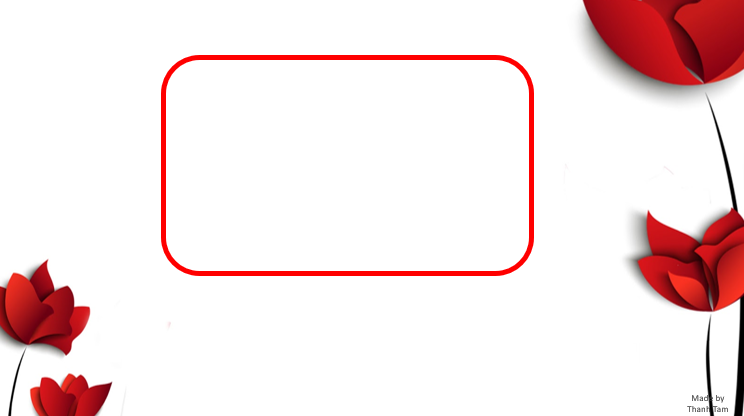 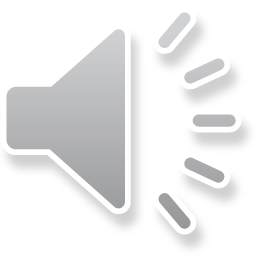 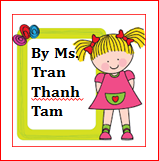 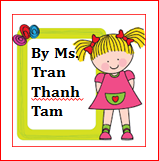 City: thành phố
[Speaker Notes: MADE BY FACEBOOK :TRAN THI THANH TAM]
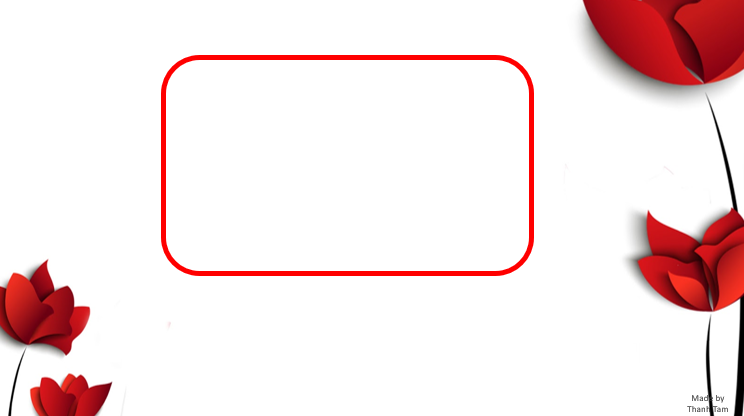 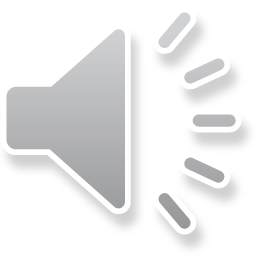 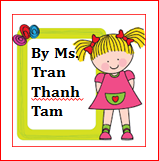 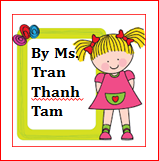 Town: thị trấn
[Speaker Notes: MADE BY FACEBOOK :TRAN THI THANH TAM]
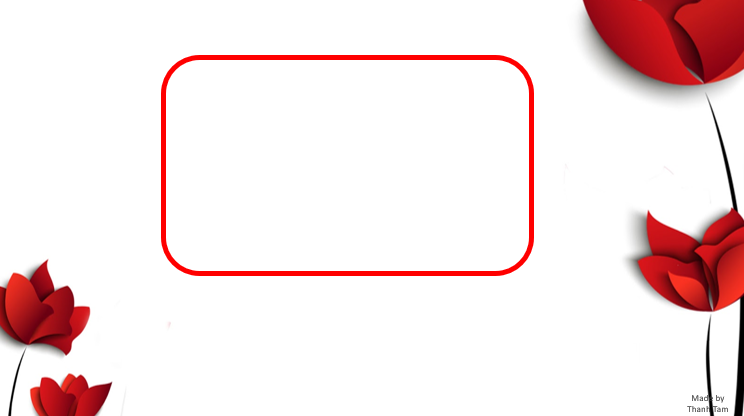 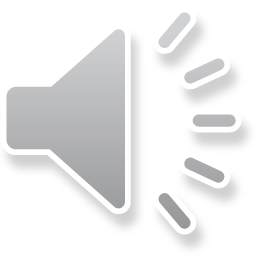 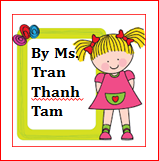 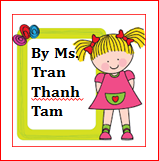 Village: làng
[Speaker Notes: MADE BY FACEBOOK :TRAN THI THANH TAM]
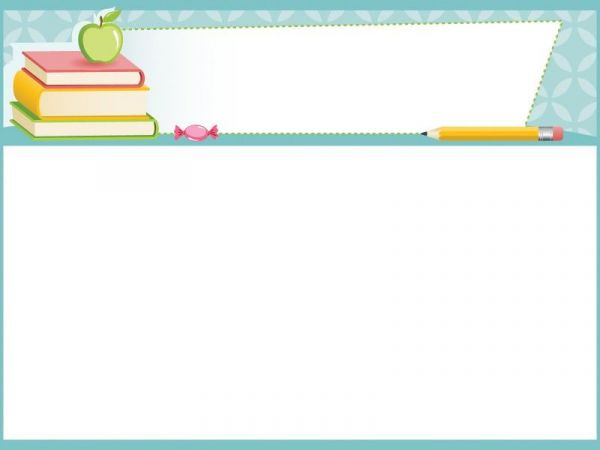 VOCABULARY
Mountains: núi
Village: làng
City: thành phố
Town: thị trấn
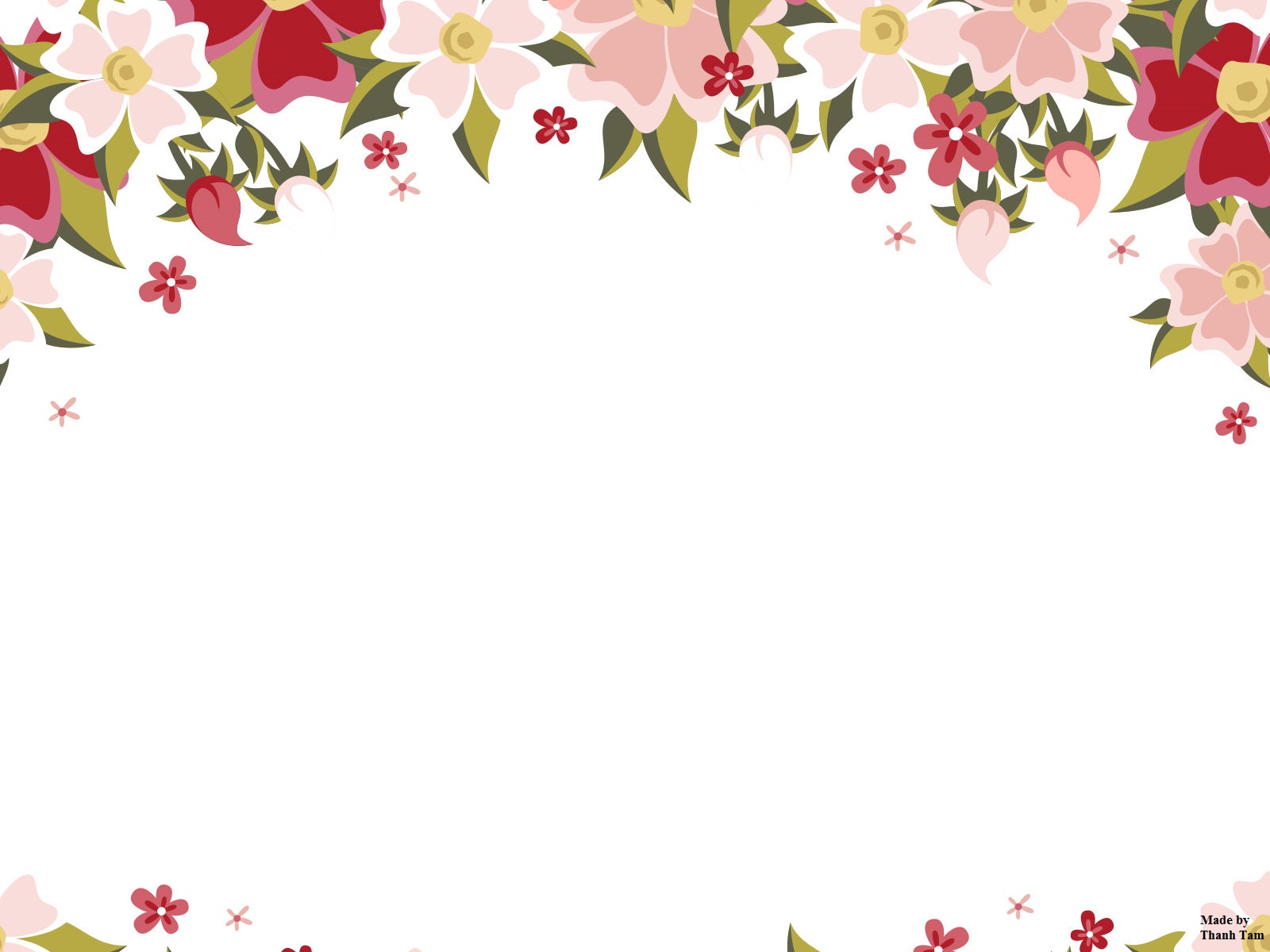 Let's play
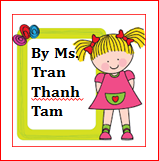 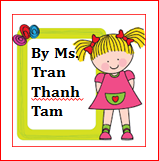 MATCHING
[Speaker Notes: Made by Facebook: TRAN THI THANH TAM]
CHECK VOCABULARY:MATCHING
village
town
city
village
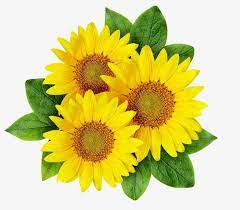 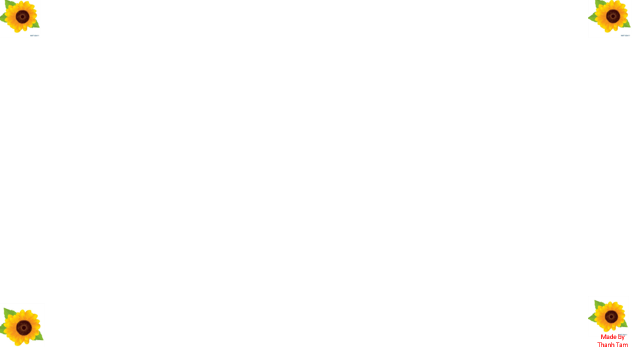 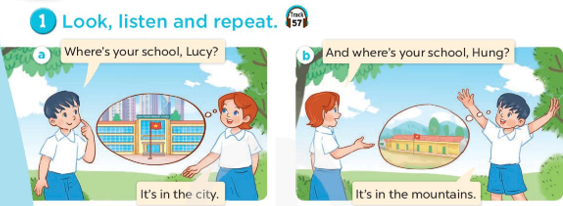 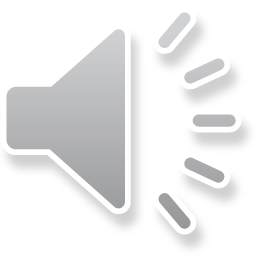 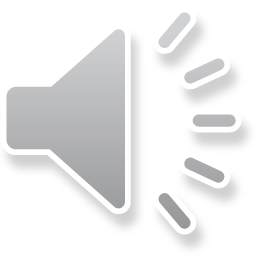 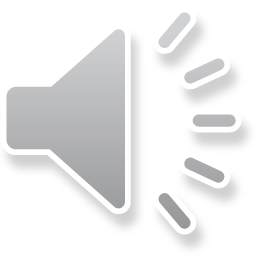 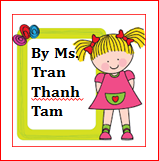 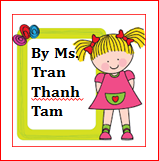 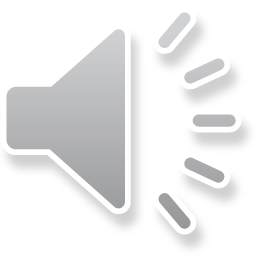 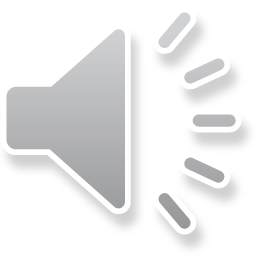 [Speaker Notes: MADE BY FACEBOOK :TRAN THI THANH TAM]
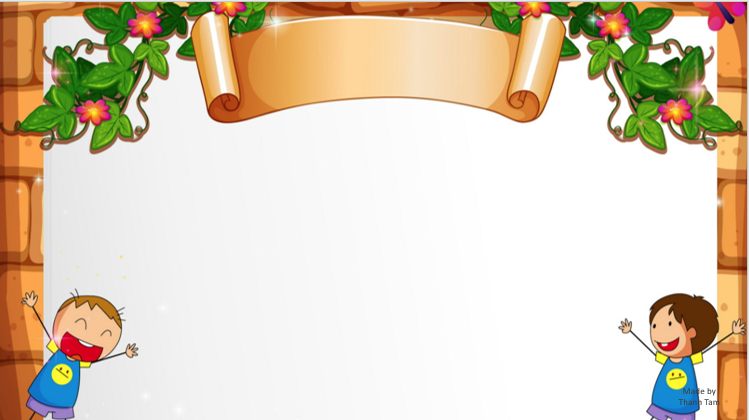 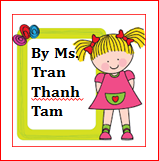 SENTENCE PATTERN
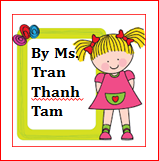 [Speaker Notes: MADE BY FACEBOOK :TRAN THI THANH TAM]
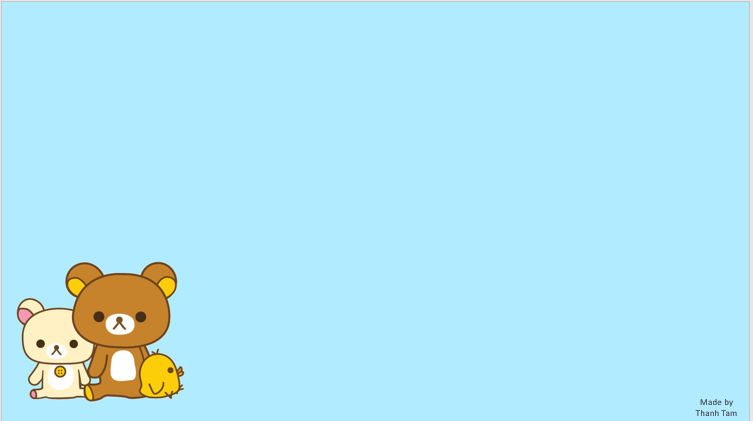 Hỏi xem trường của bạn ở đâu?
Where’s your school?
( Trường của bạn ở đâu vậy?)
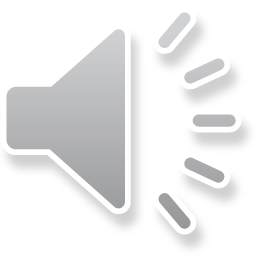 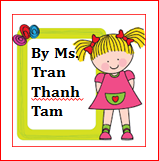 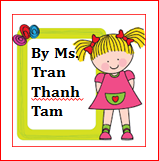 It’s in the mountains
      (Ở miền núi.)
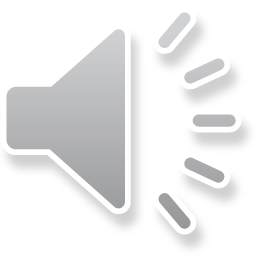 [Speaker Notes: MADE BY FACEBOOK :TRAN THI THANH TAM]
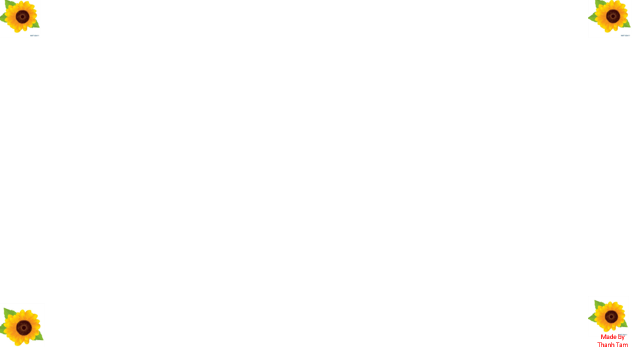 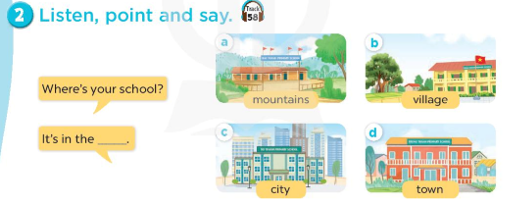 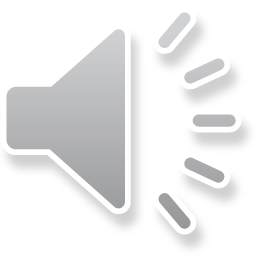 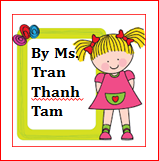 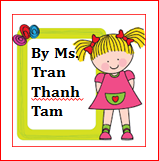 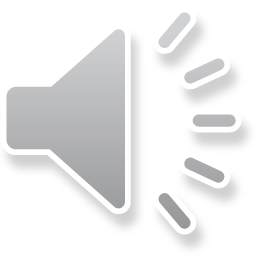 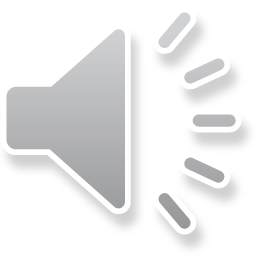 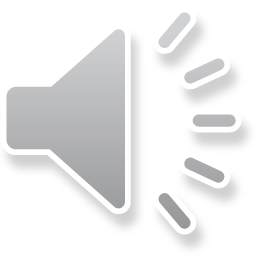 mountains
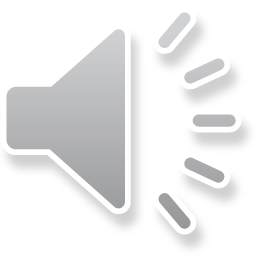 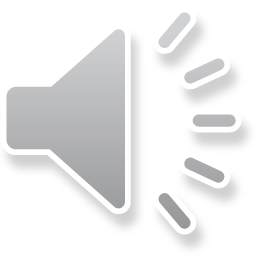 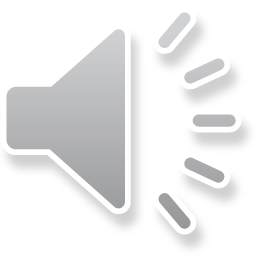 [Speaker Notes: MADE BY FACEBOOK :TRAN THI THANH TAM]
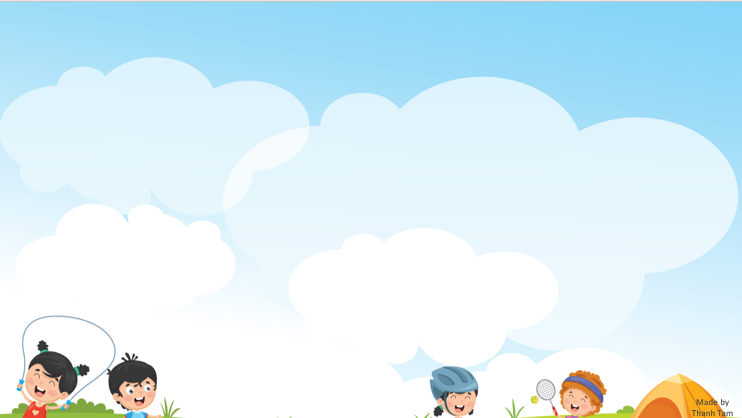 Where’s your school?
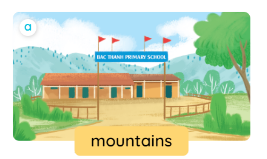 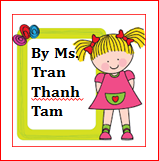 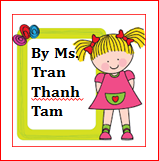 mountains
It’s in the ……............
[Speaker Notes: MADE BY FACEBOOK :TRAN THI THANH TAM]
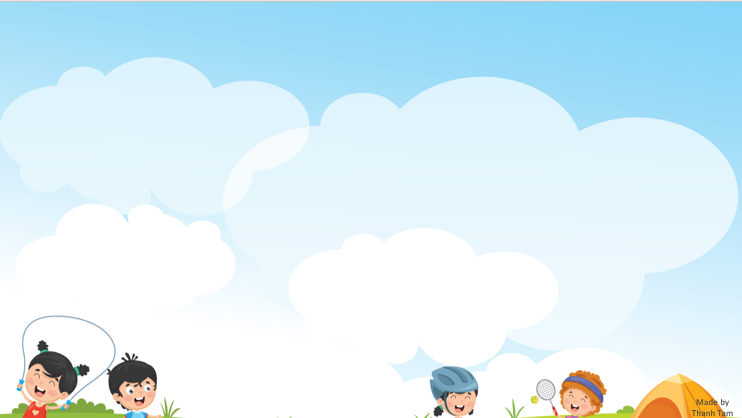 Where’s your school?
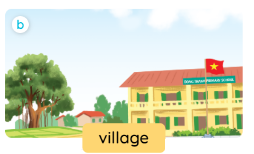 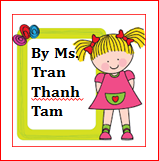 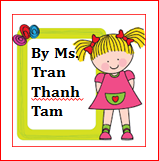 village
It’s in the ……............
[Speaker Notes: MADE BY FACEBOOK :TRAN THI THANH TAM]
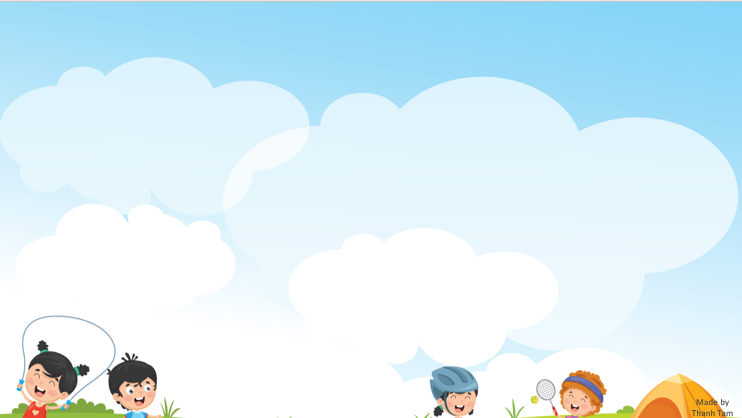 Where’s your school?
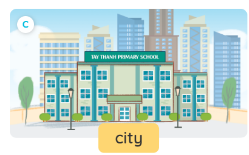 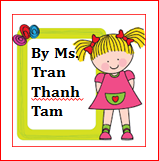 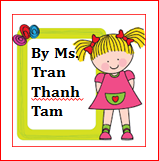 city
It’s in the ……............
[Speaker Notes: MADE BY FACEBOOK :TRAN THI THANH TAM]
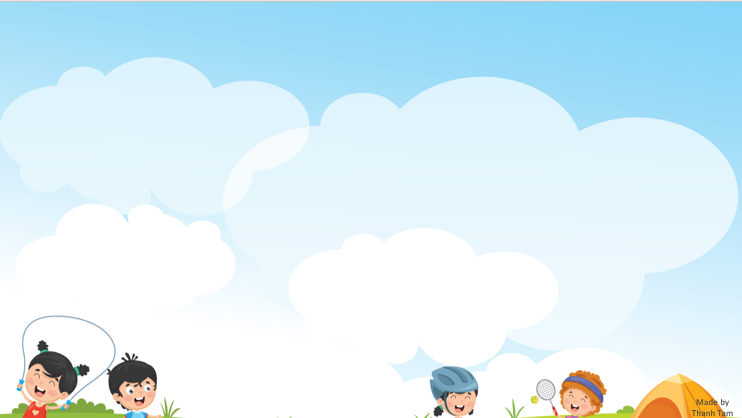 Where’s your school?
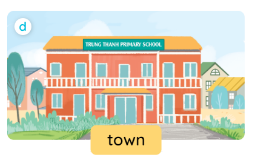 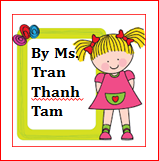 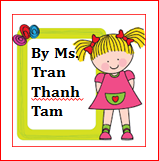 town
It’s in the ……............
[Speaker Notes: MADE BY FACEBOOK :TRAN THI THANH TAM]
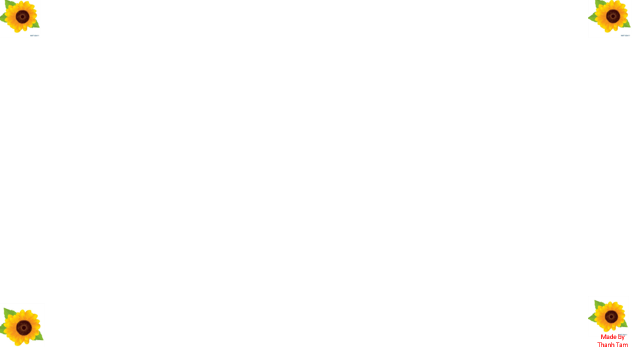 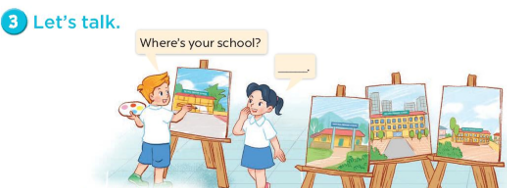 It’s in the mountains.
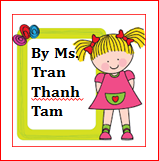 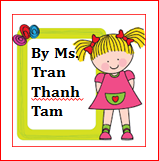 [Speaker Notes: MADE BY FACEBOOK :TRAN THI THANH TAM]
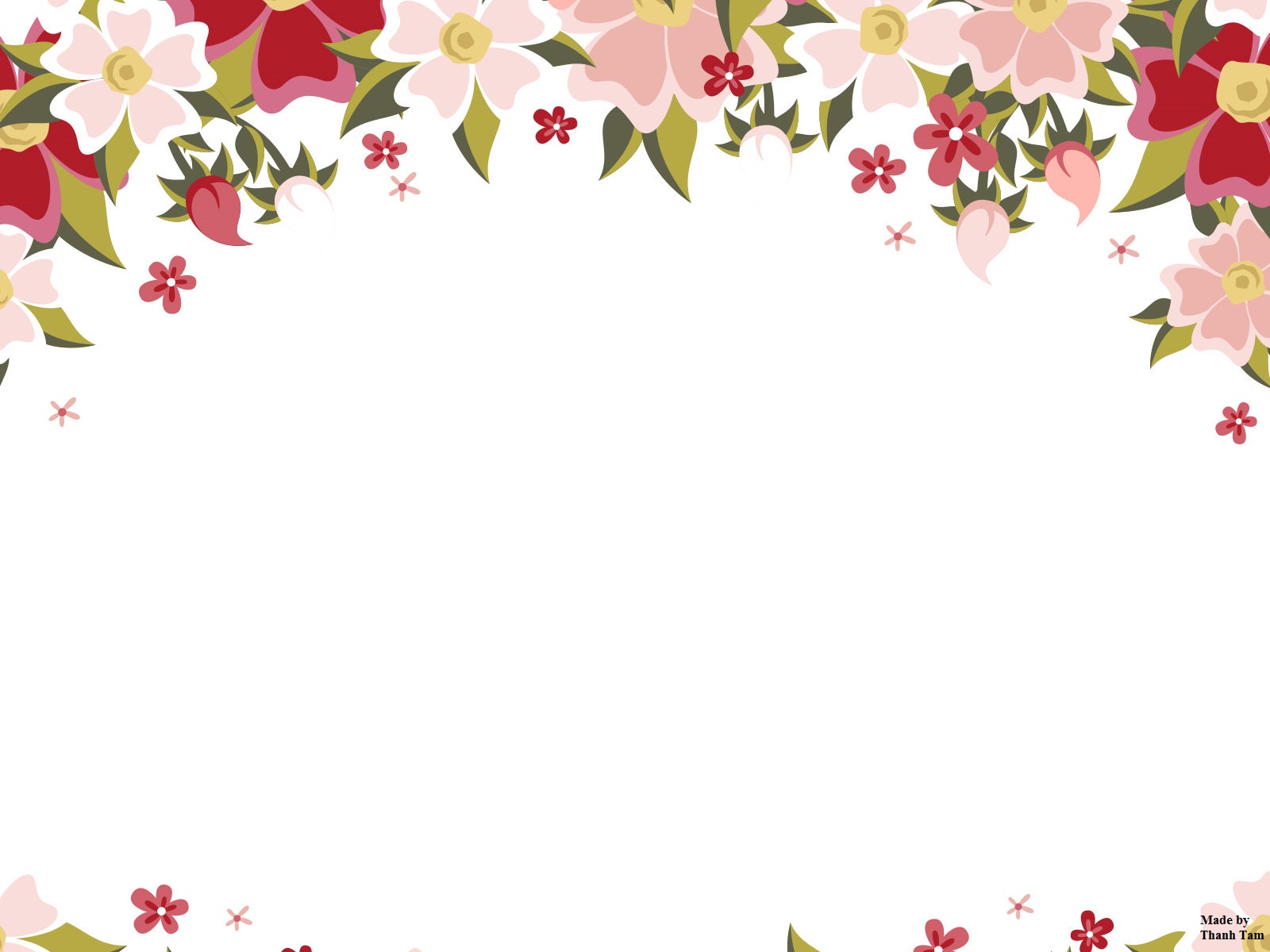 Let's play
Who’s the faster?
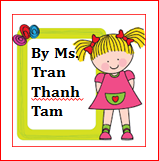 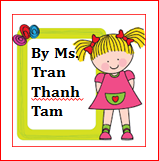 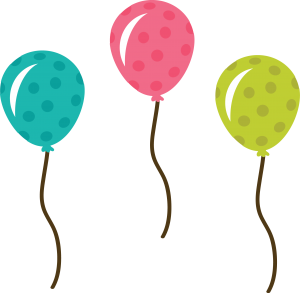 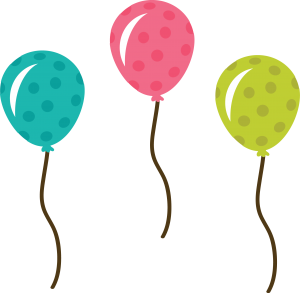 [Speaker Notes: MADE BY FACEBOOK :TRAN THI THANH TAM]
Where’s your school?
Well done
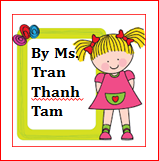 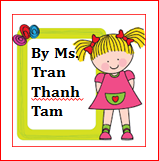 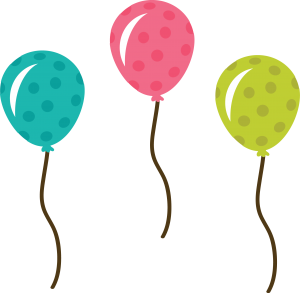 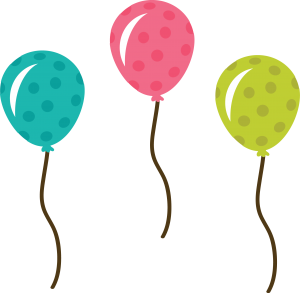 mountains
It’s in the………………..
[Speaker Notes: Teacher says the first sentence. Student replies using the new structure. Click the rabbit to go back to question slide.]
Where’s your school?
Well done
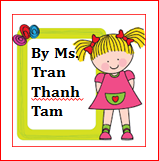 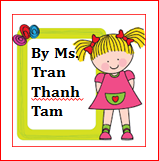 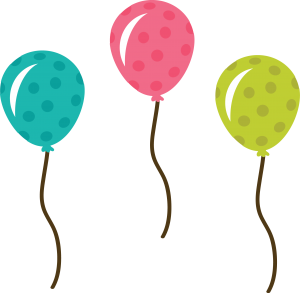 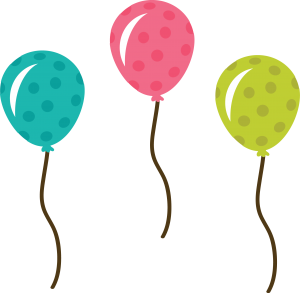 village
It’s in the………………..
[Speaker Notes: Teacher says the first sentence. Student replies using the new structure. Click the rabbit to go back to question slide.]
Where’s your school?
Well done
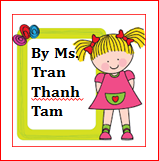 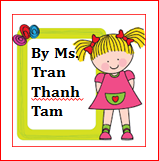 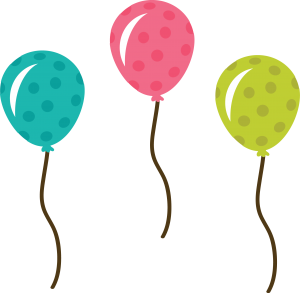 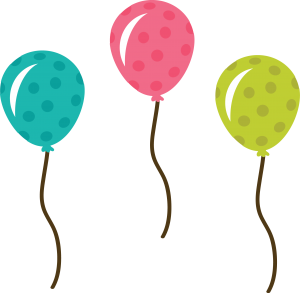 city
It’s in the………………..
[Speaker Notes: Teacher says the first sentence. Student replies using the new structure. Click the rabbit to go back to question slide.]
Where’s your school?
Well done
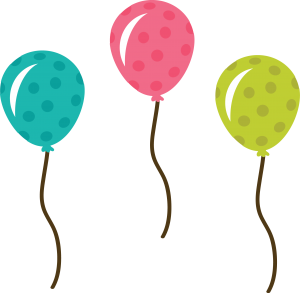 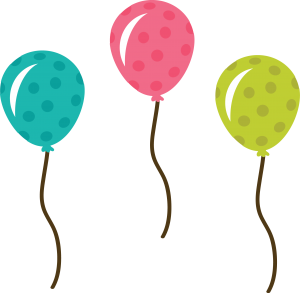 town
It’s in the………………..
[Speaker Notes: Teacher says the first sentence. Student replies using the new structure. Click the rabbit to go back to question slide.]
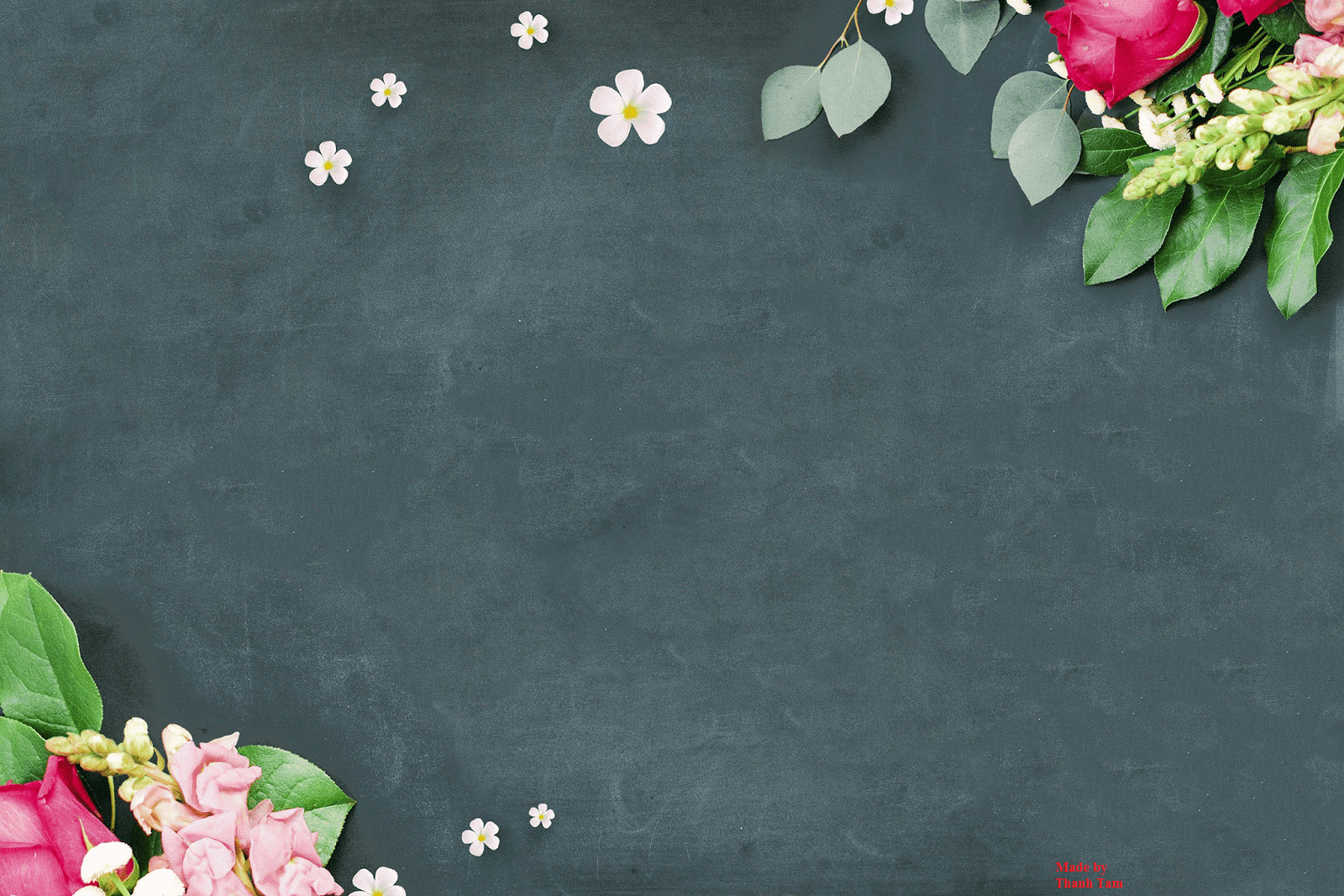 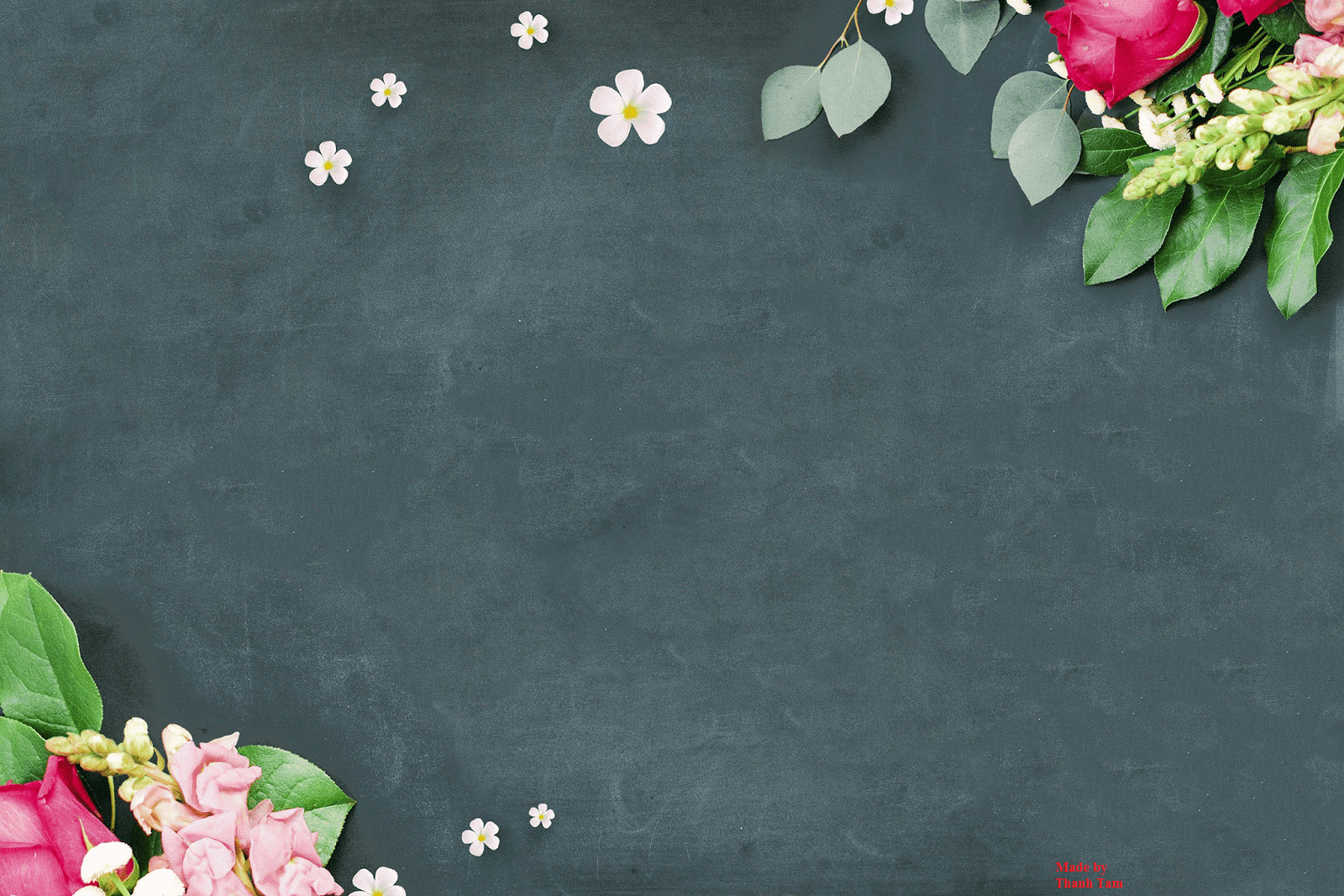 SUMMARY
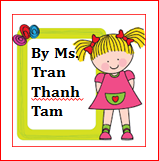 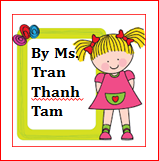 [Speaker Notes: MADE BY FACEBOOK :TRAN THI THANH TAM]
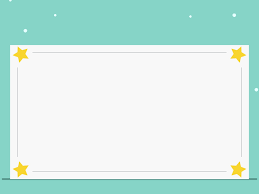 SUMMARY
1.Vocabulary:
Mountains: núi
Village: làng
City: thành phố
Town: thị trấn
2. Sentence pattern:
-Where’s your school?
( Trường của bạn ở đâu vậy?)
-> It’s in the mountains.
( ở miền núi)
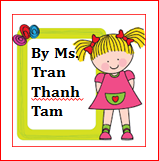 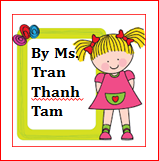 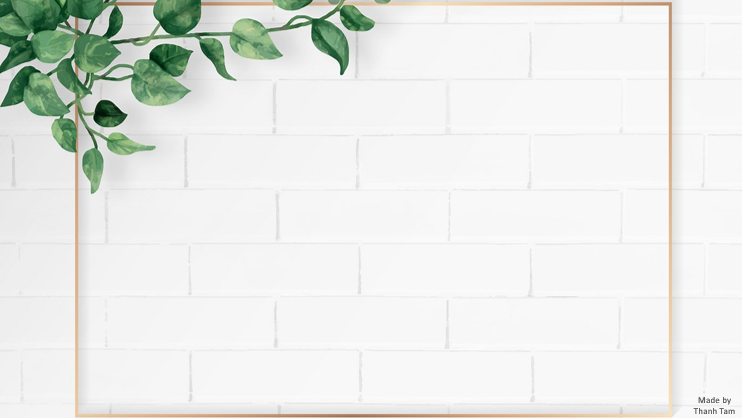 Homework:
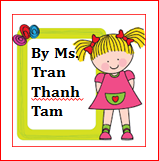 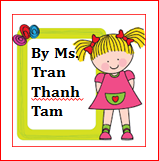 - Learn vocabulary by heart

- Prepare Unit 6- Lesson 1 ( 4, 5, 6)
[Speaker Notes: MADE BY FACEBOOK :TRAN THI THANH TAM]
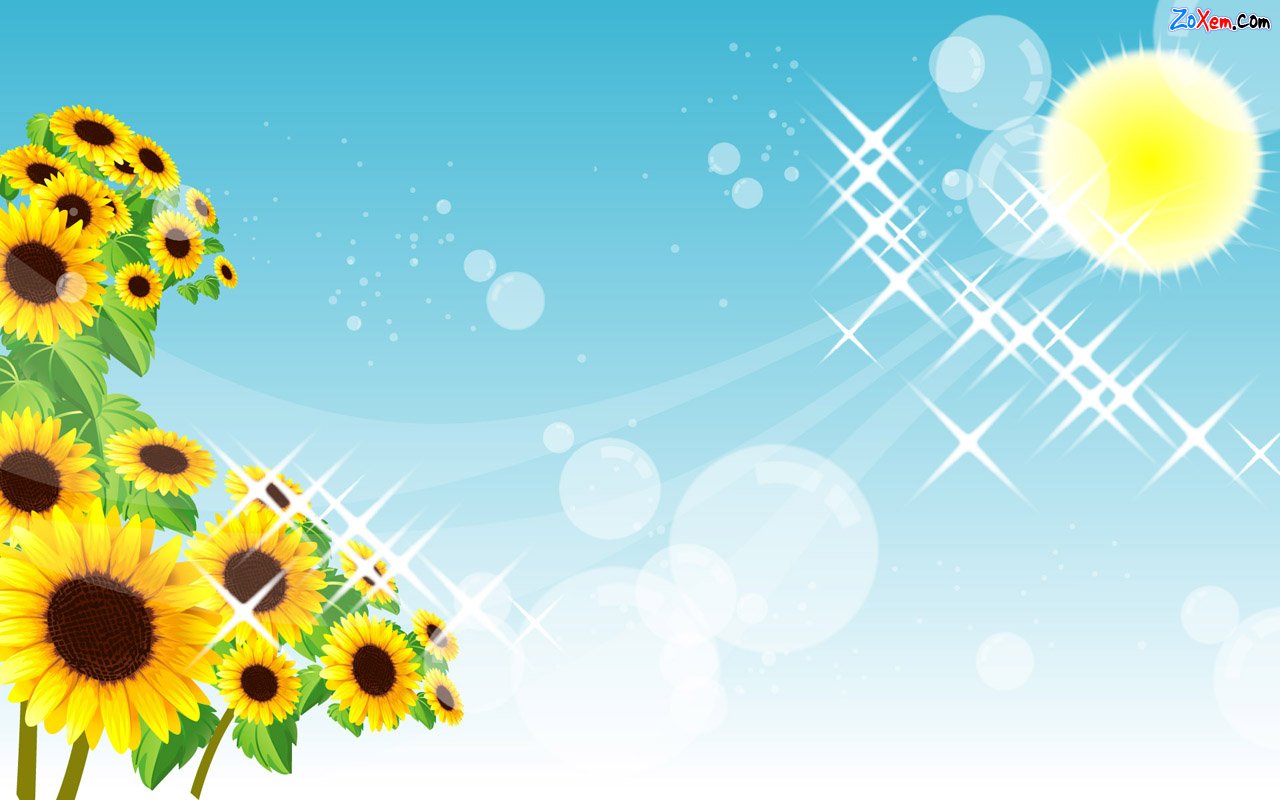 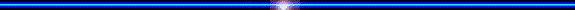 Thank you very much
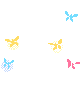 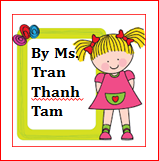 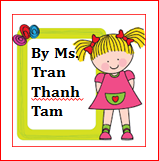 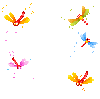 Good bye! See you again!
Made by Thanh Tam
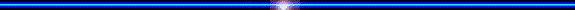 [Speaker Notes: MADE BY FACEBOOK :TRAN THI THANH TAM]